Городской этап конкурса «Мастер педагогического труда»Чкаловского района г.Екатеринбурга«Использование разнообразных форм и методов организации совместной и самостоятельной деятельности в образовательной области «Физическая культура»
инструктор по физической культуре                                                                              Л.С.  Хуббатуллина высшая квалификационная категория
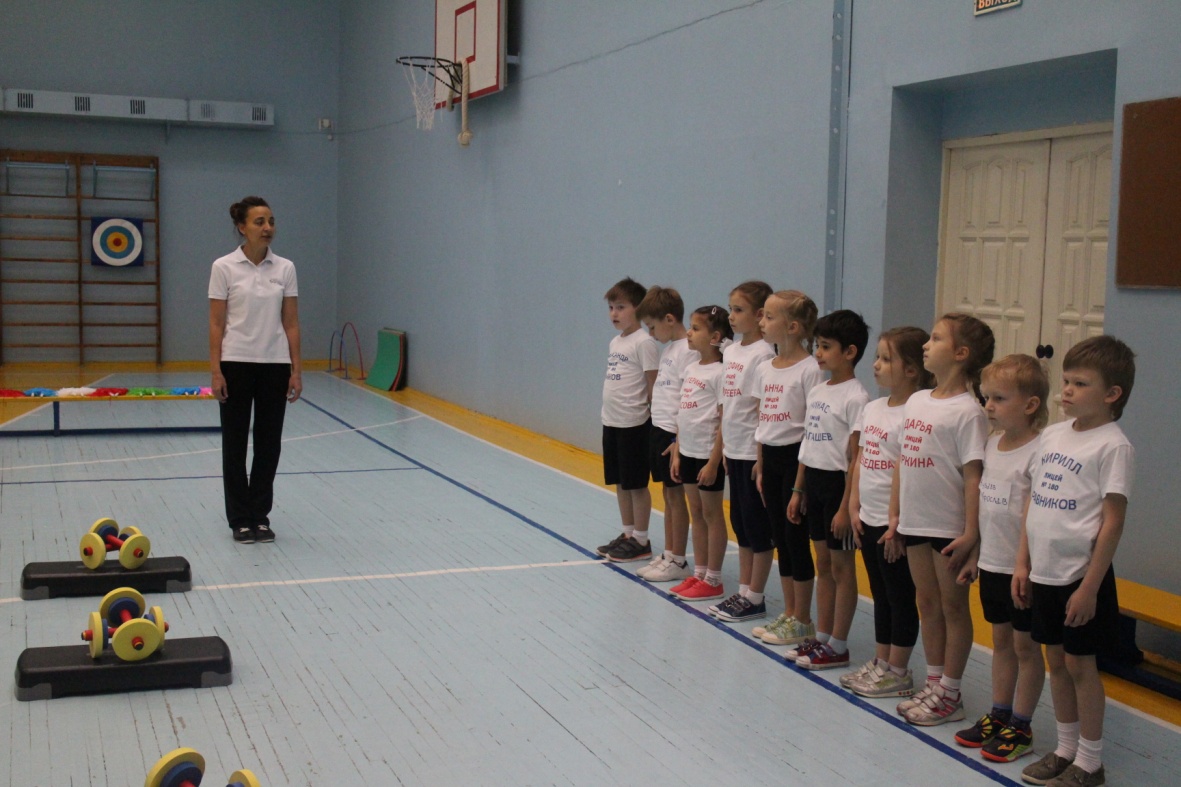 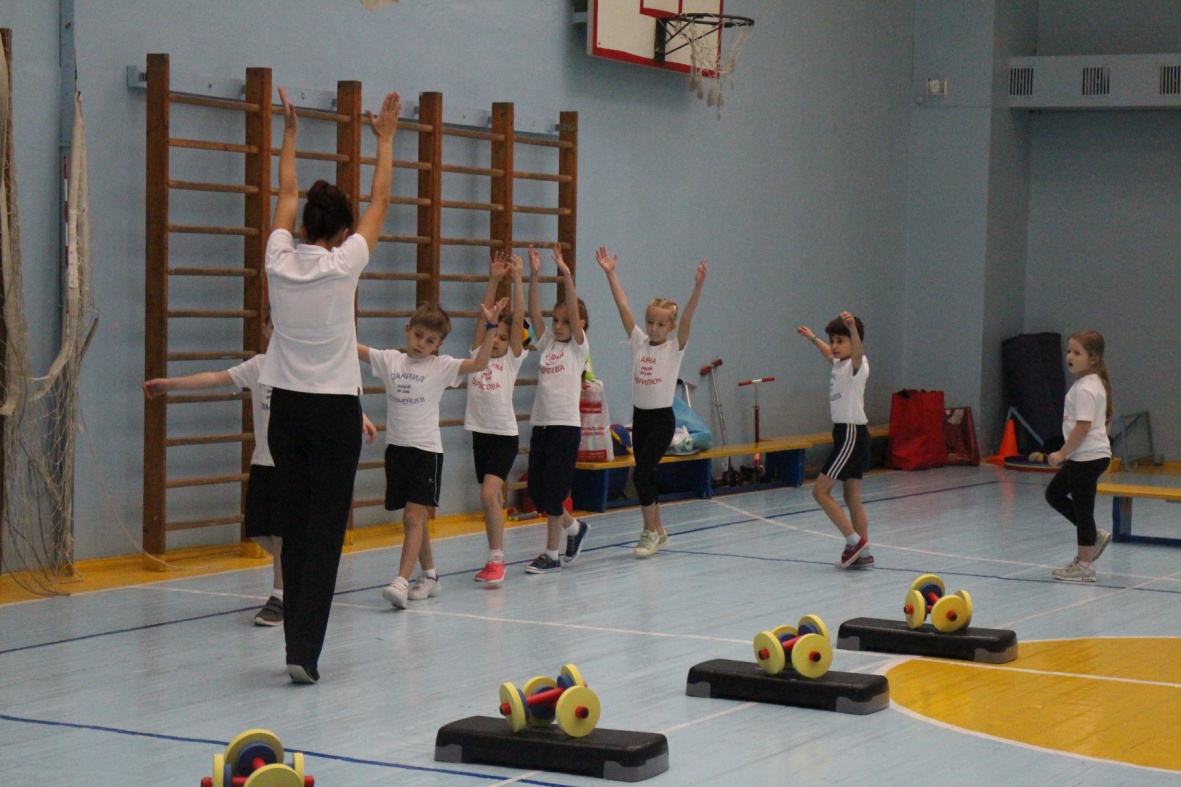 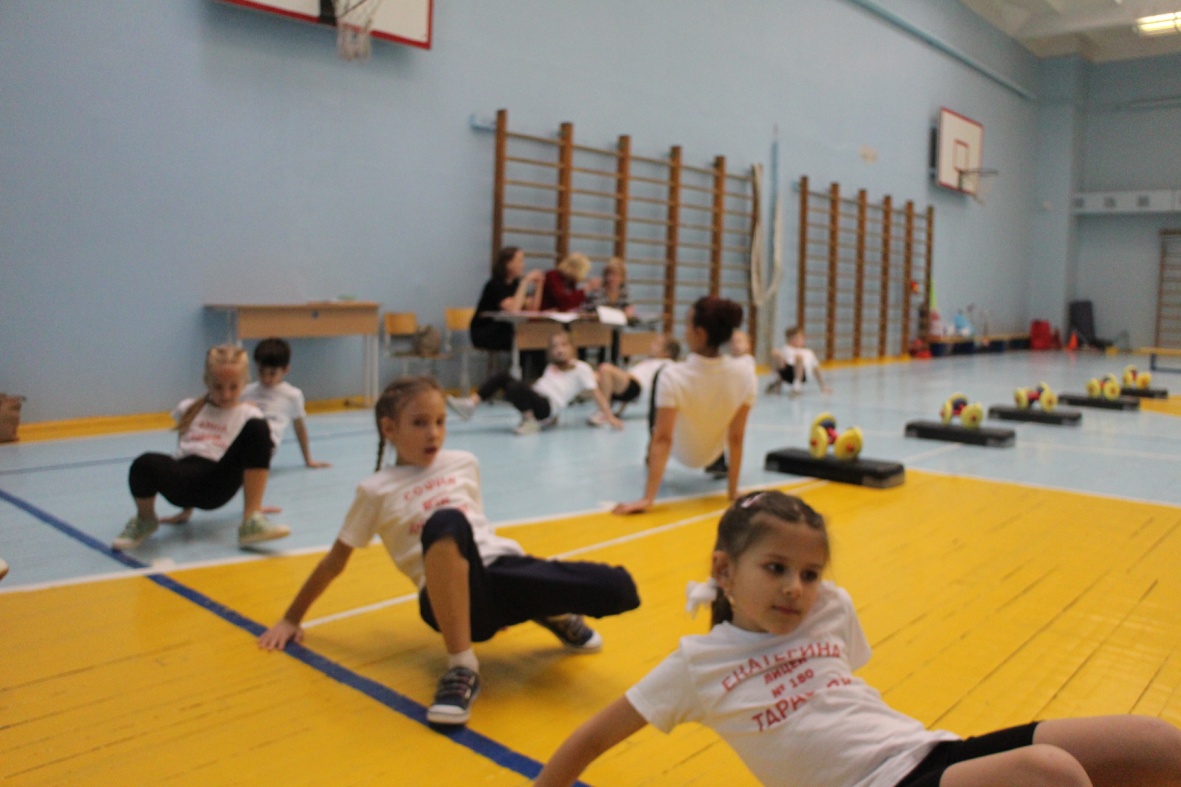 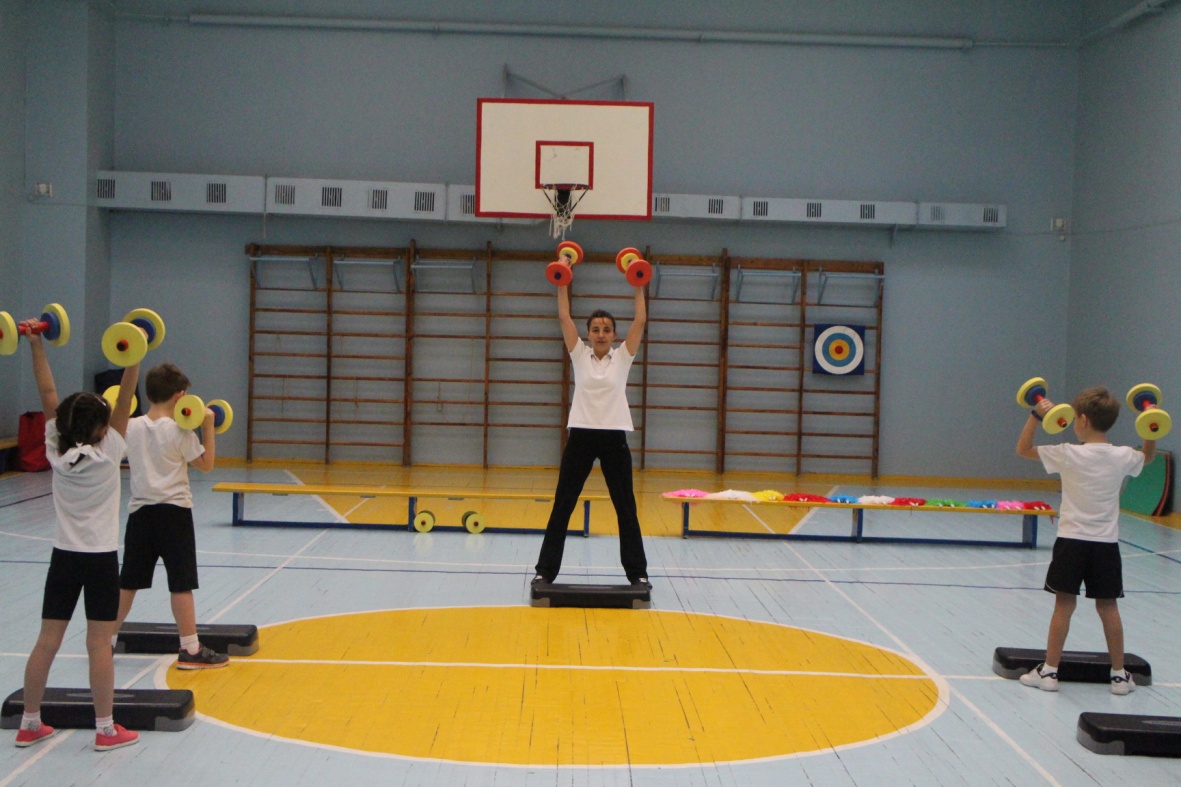 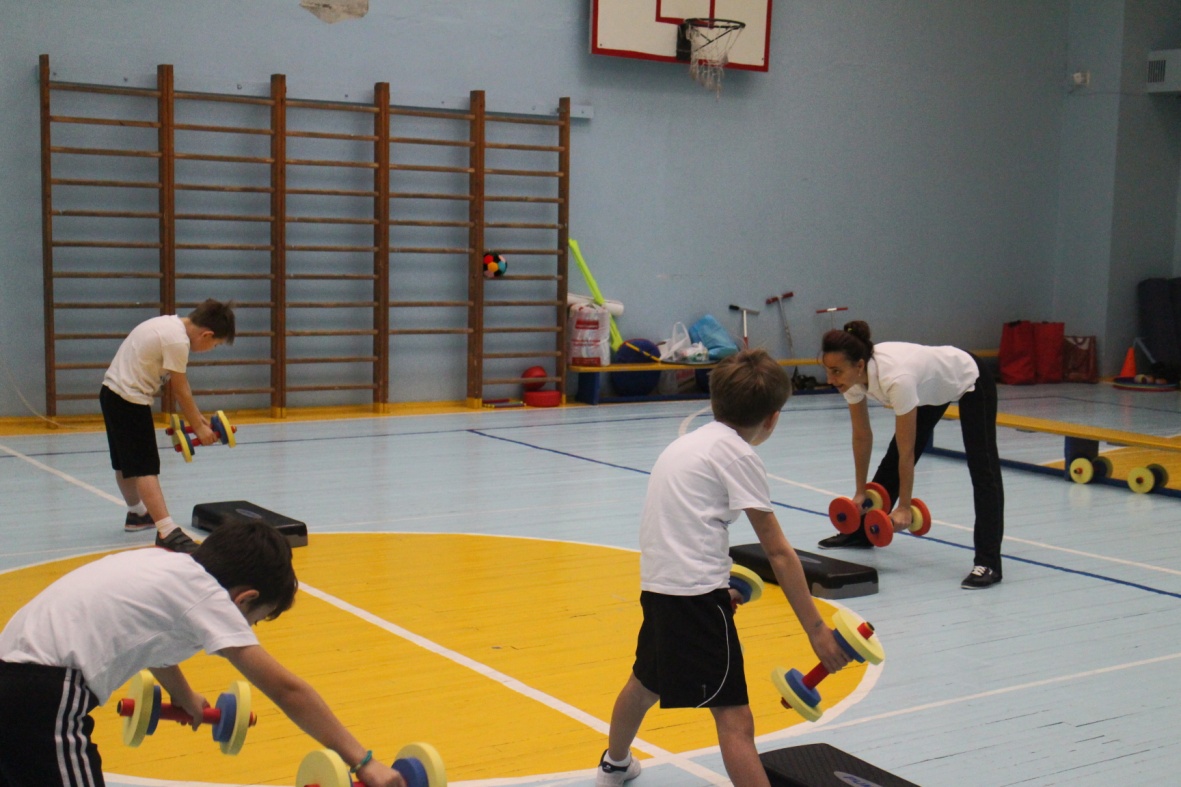 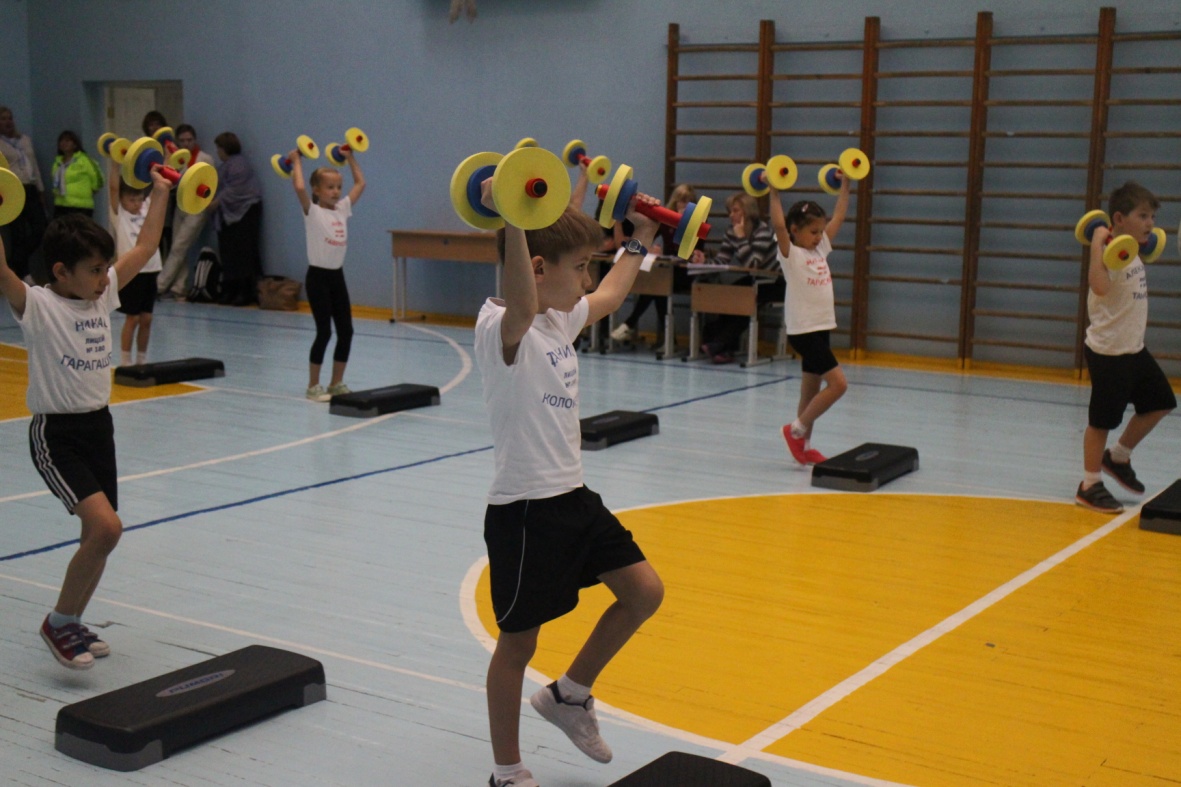 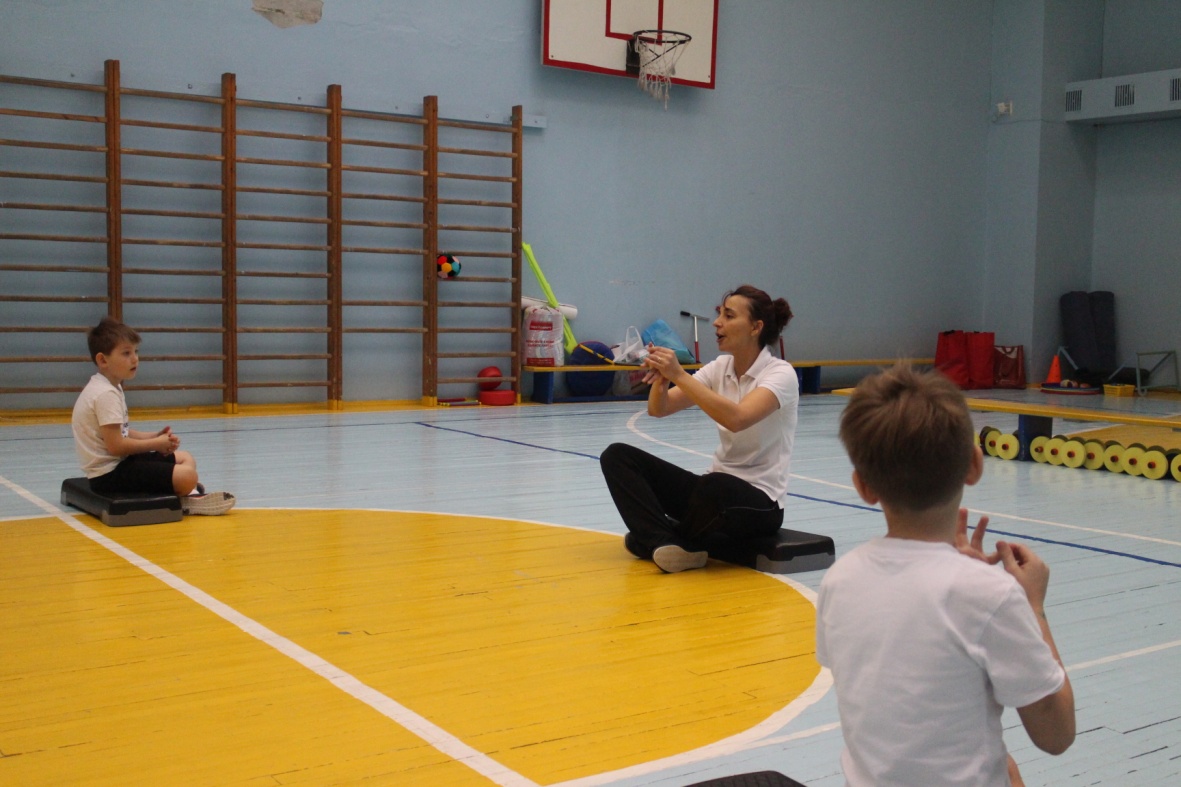 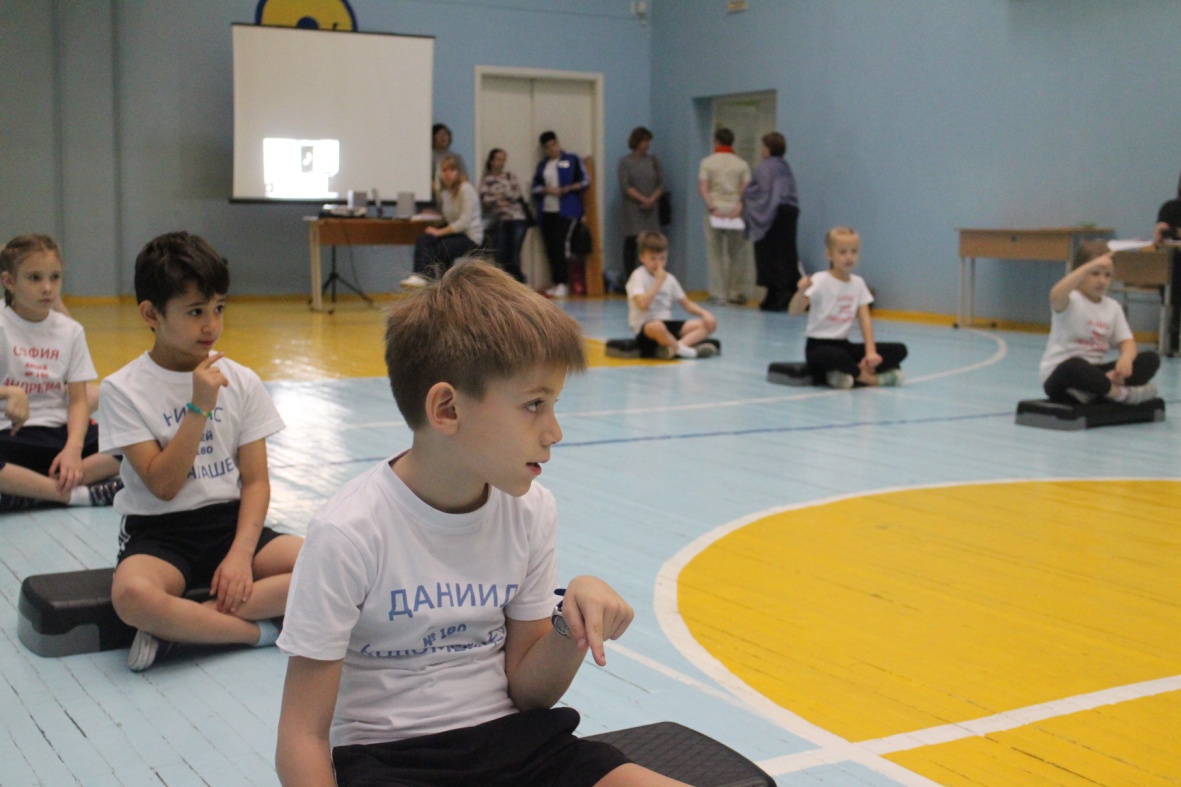 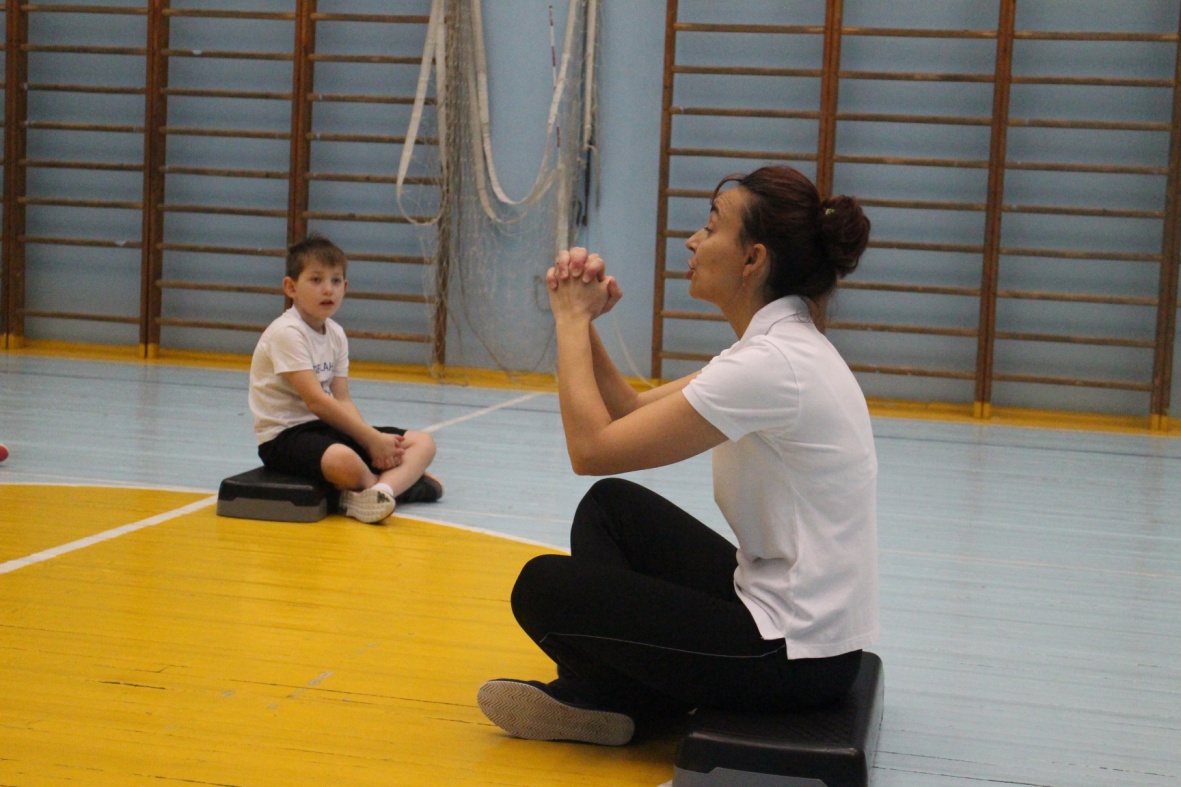 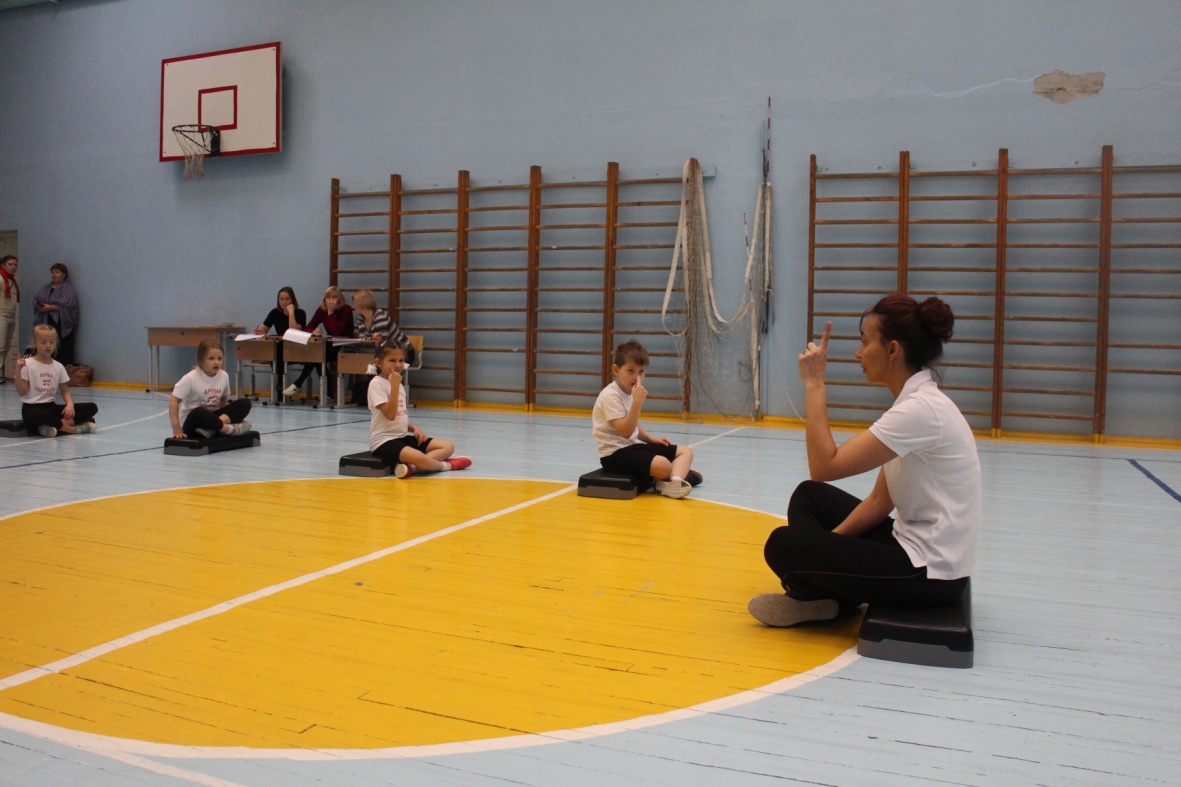 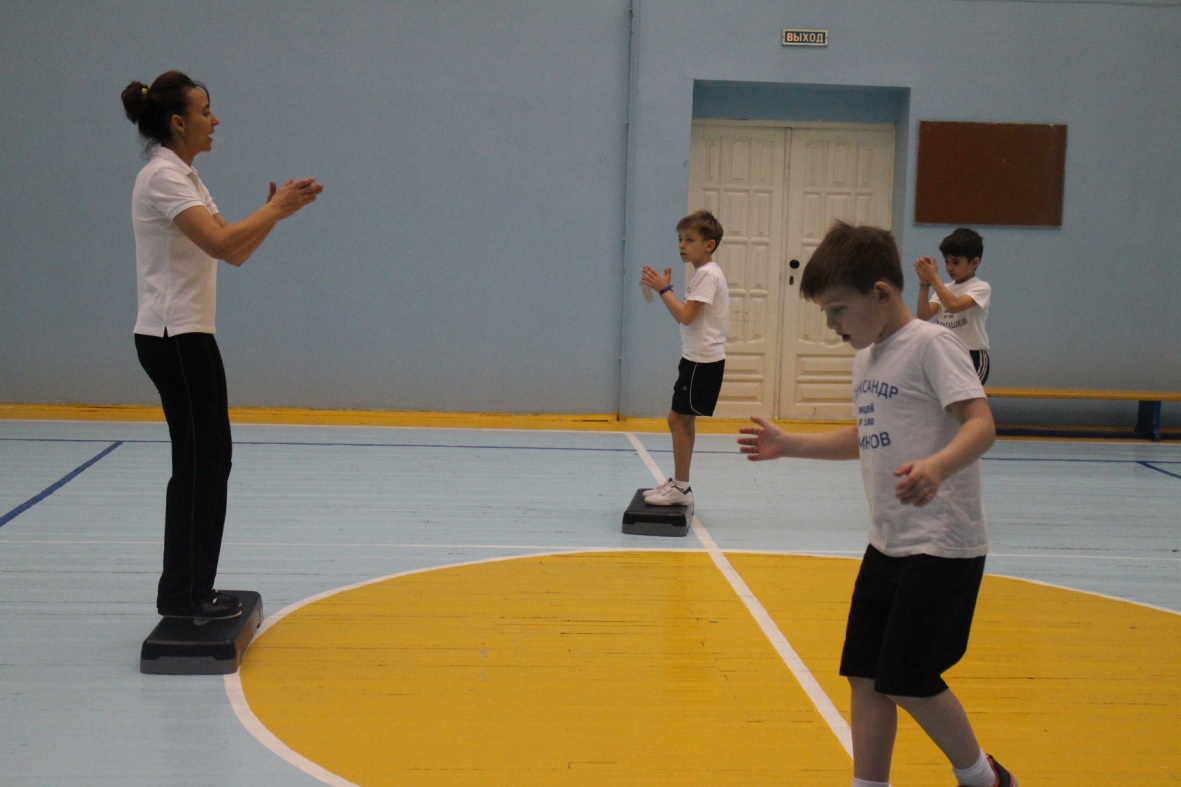 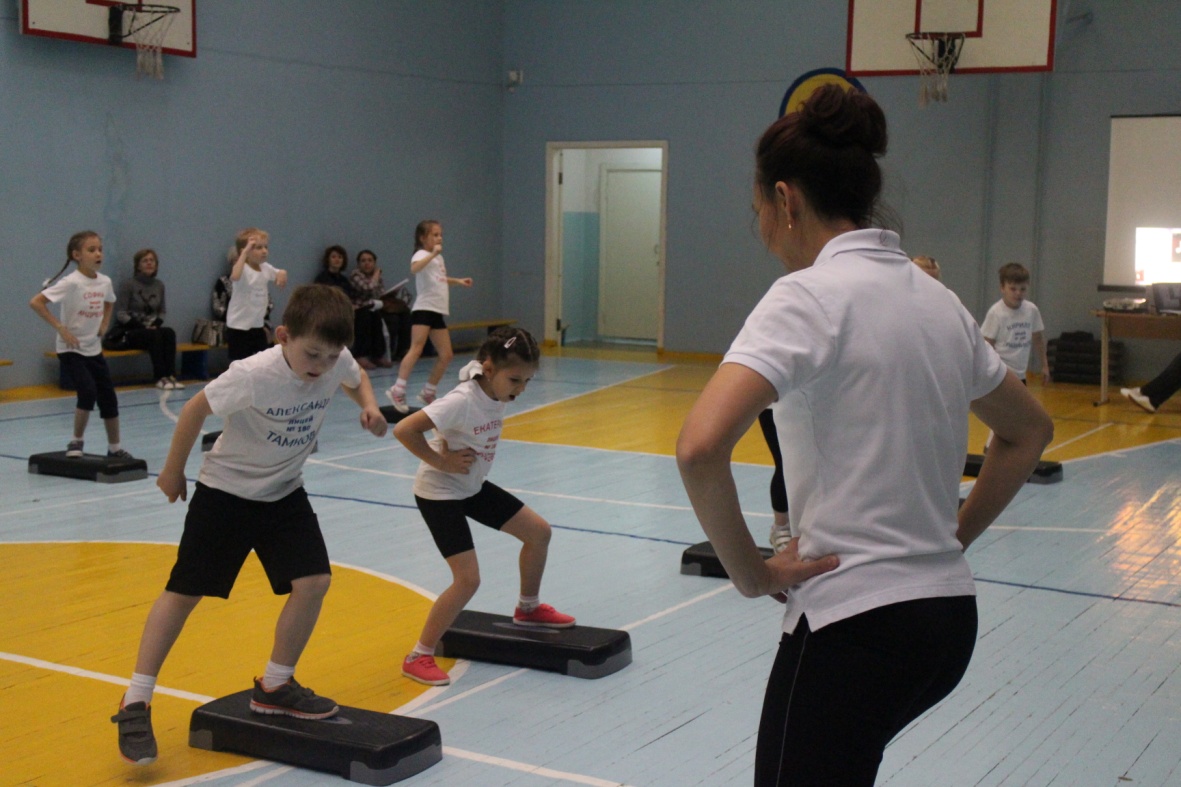 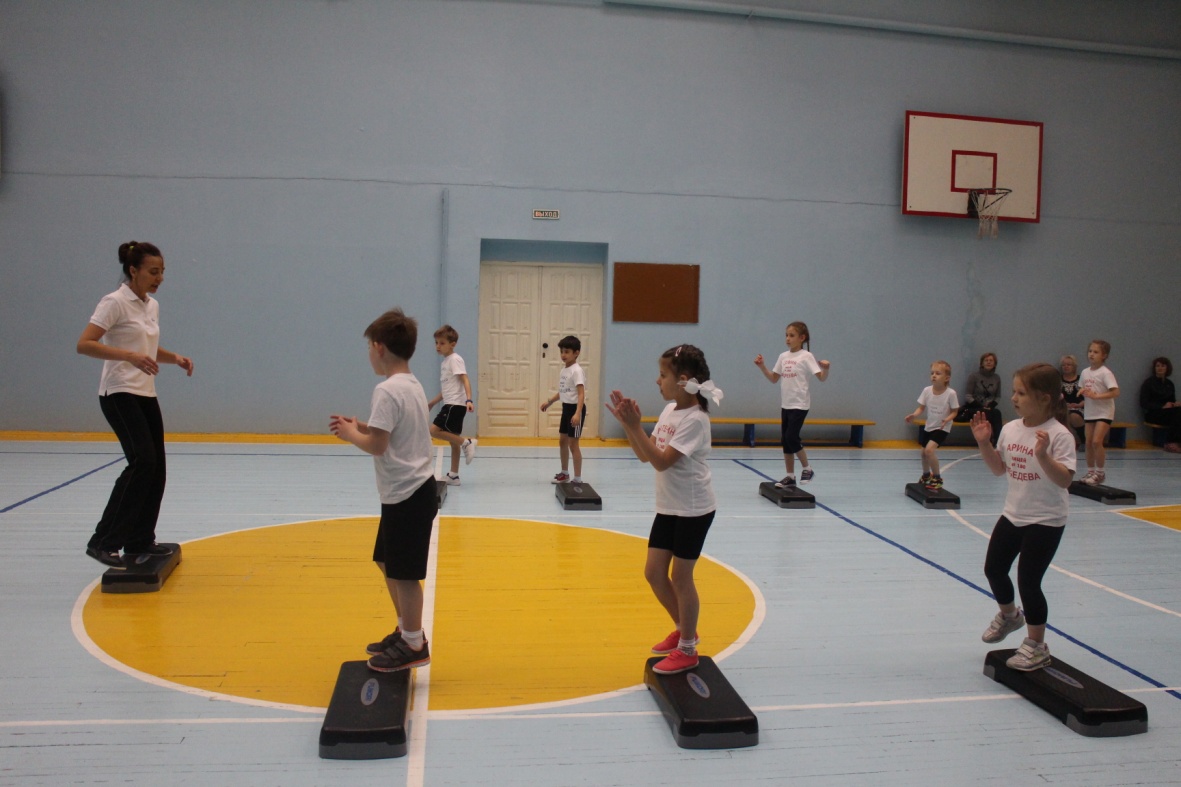 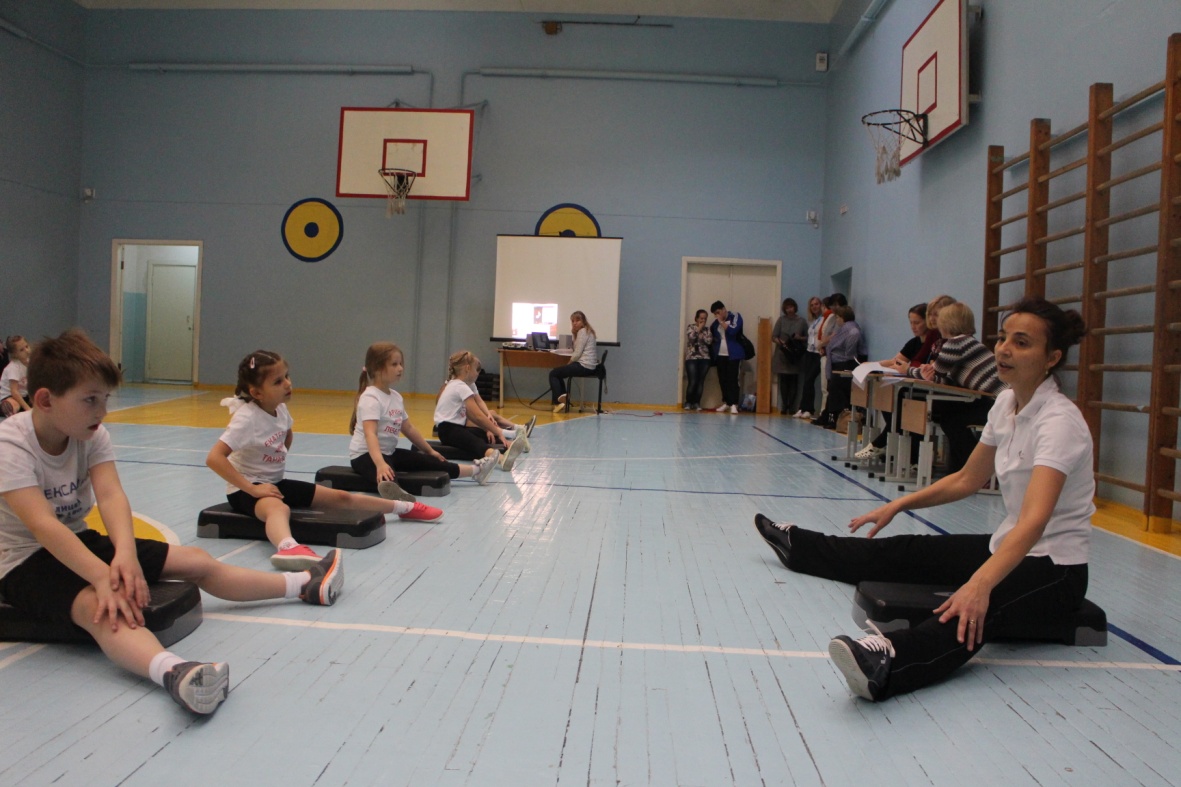 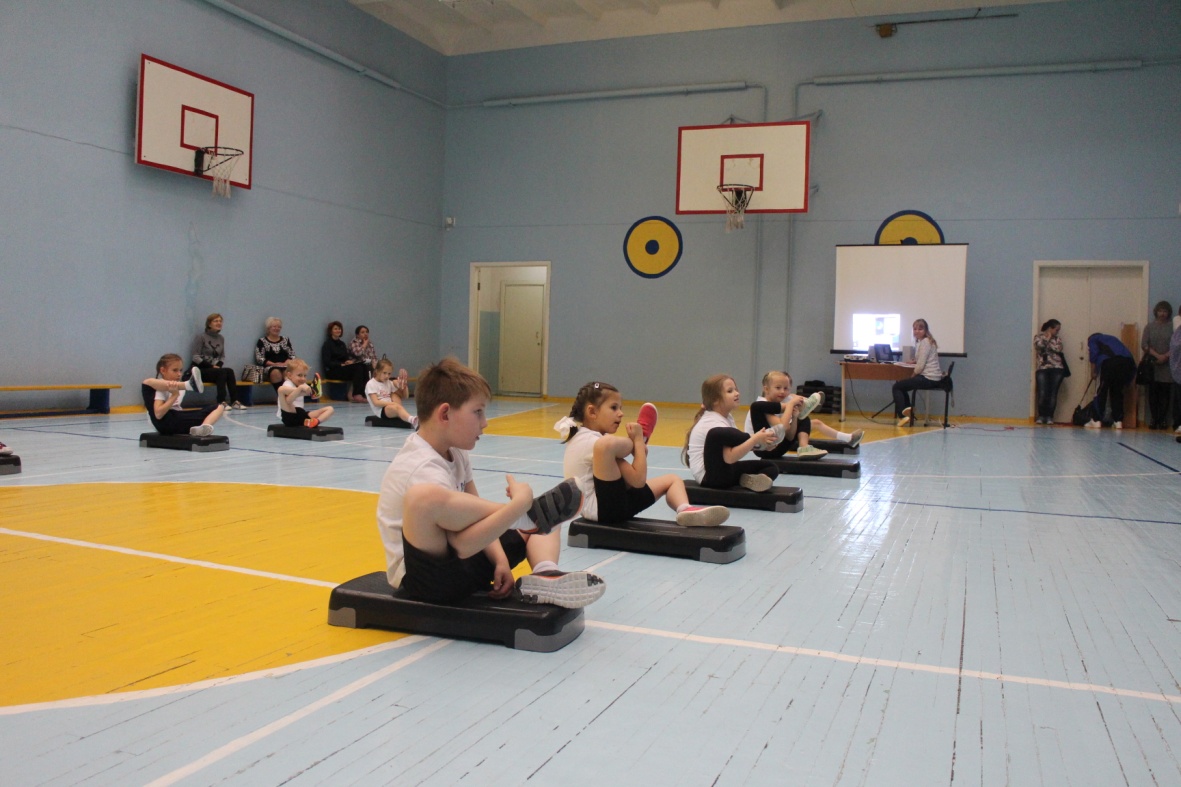 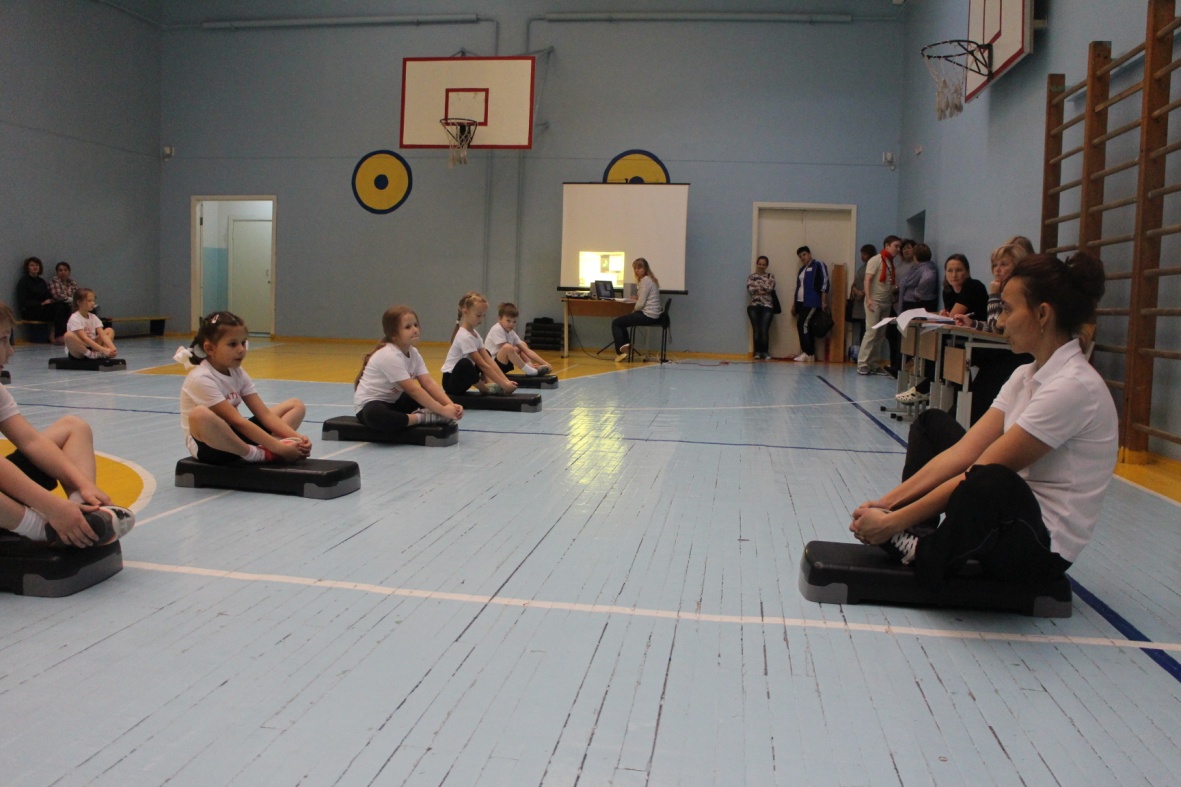 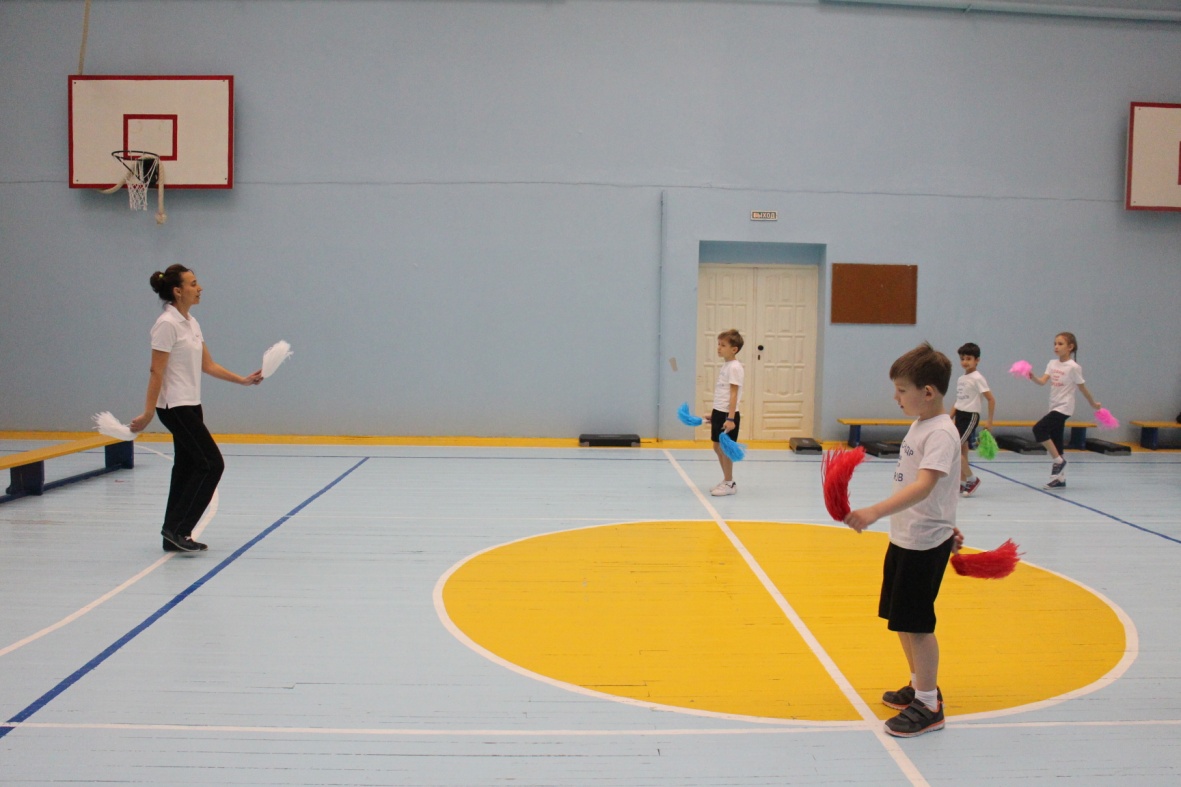 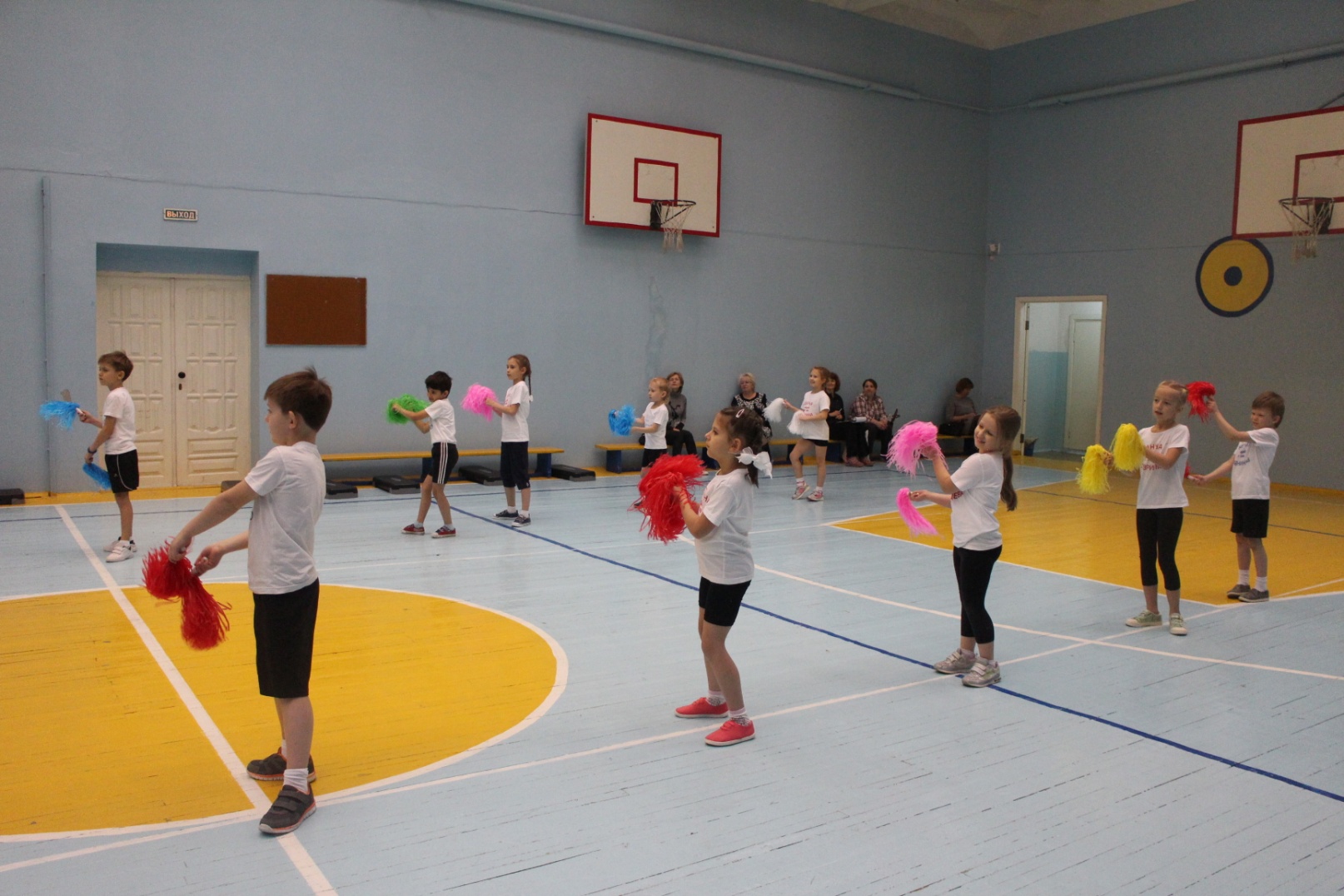 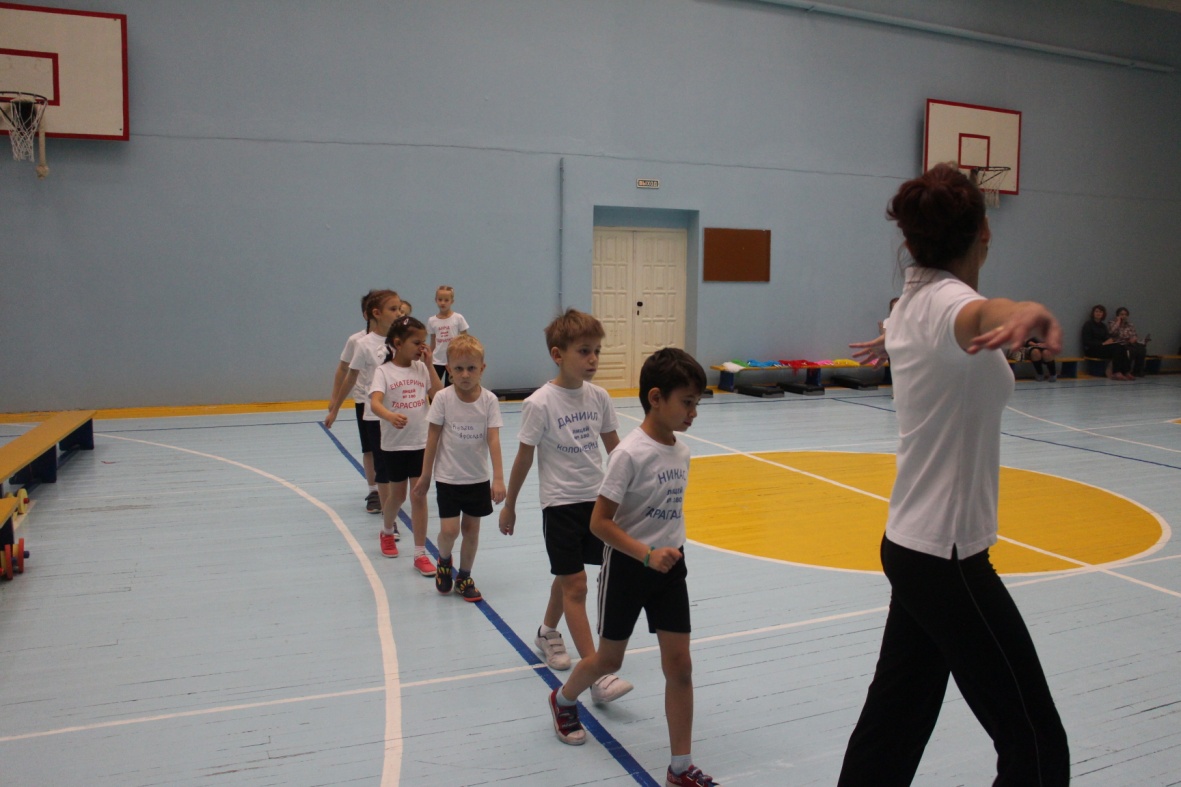 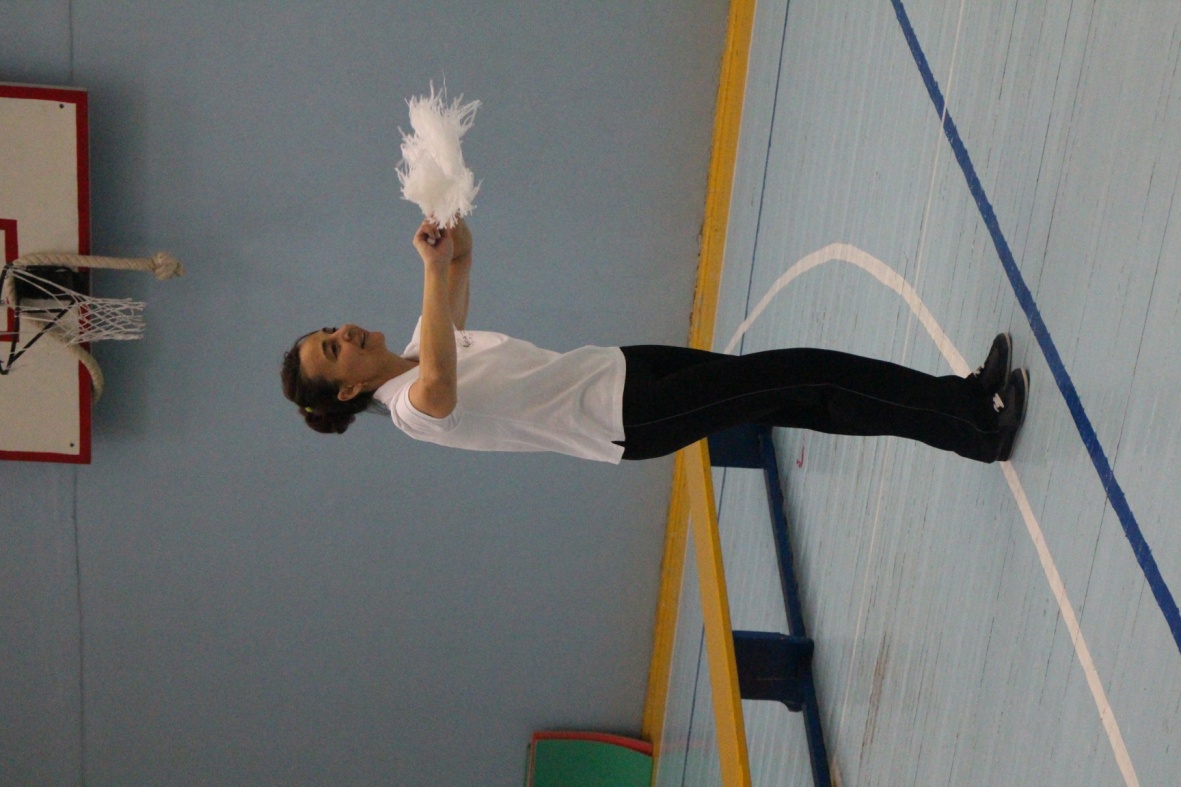 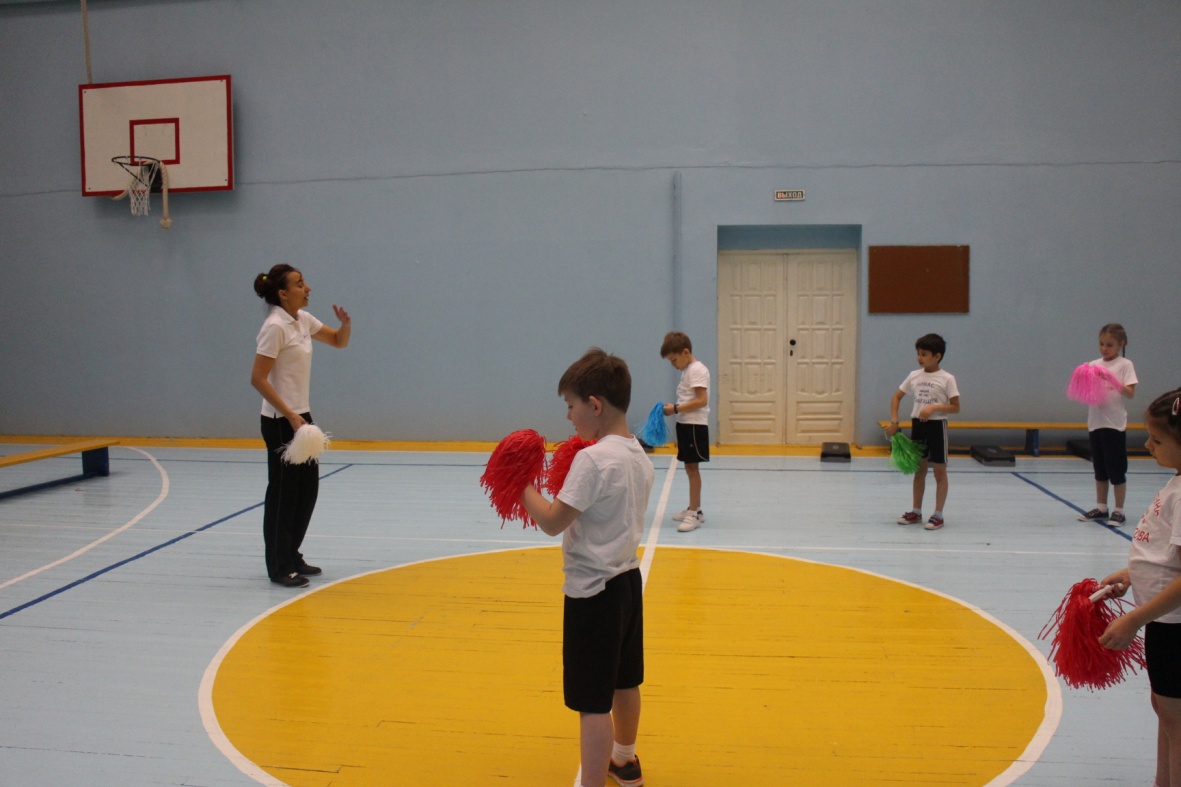 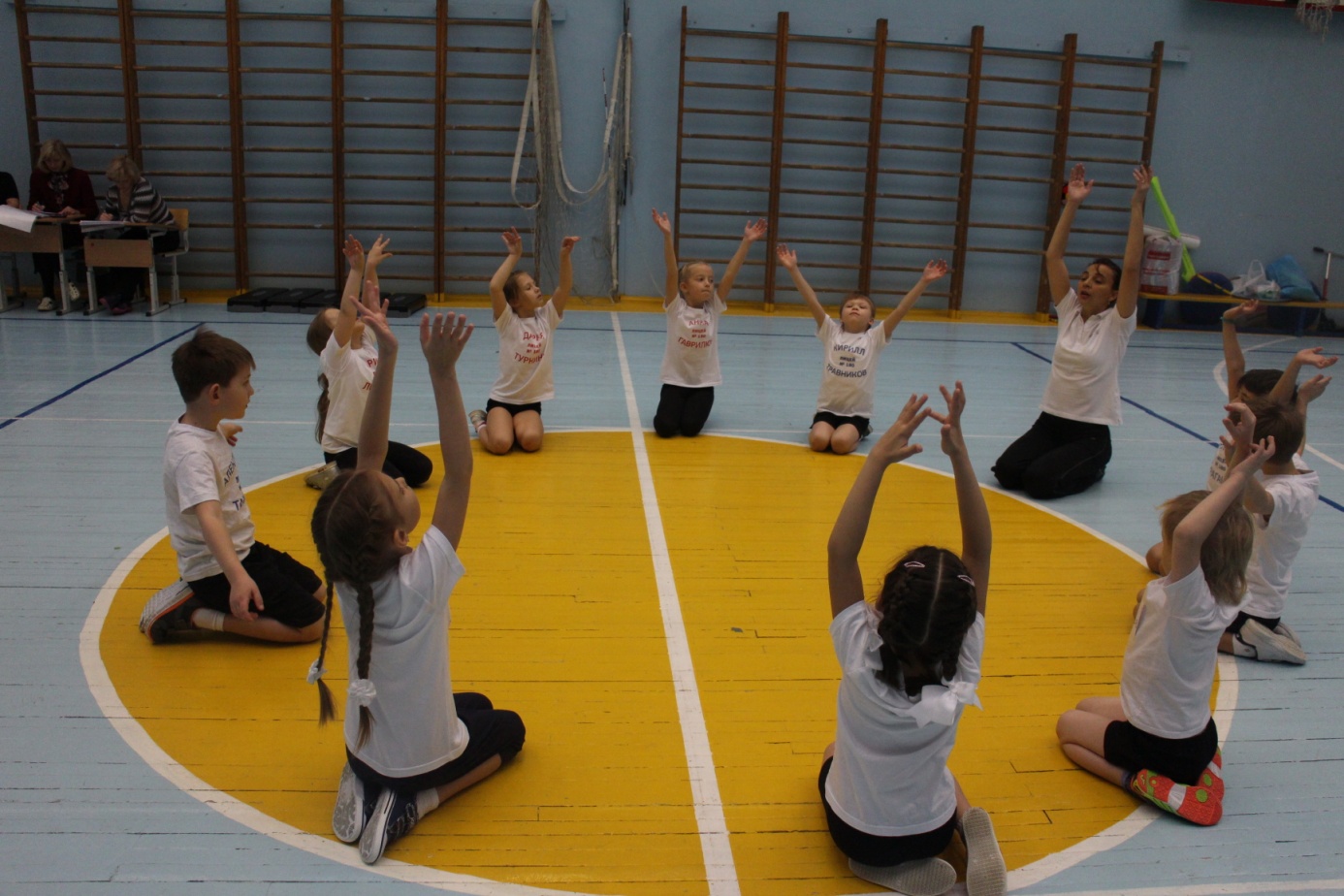 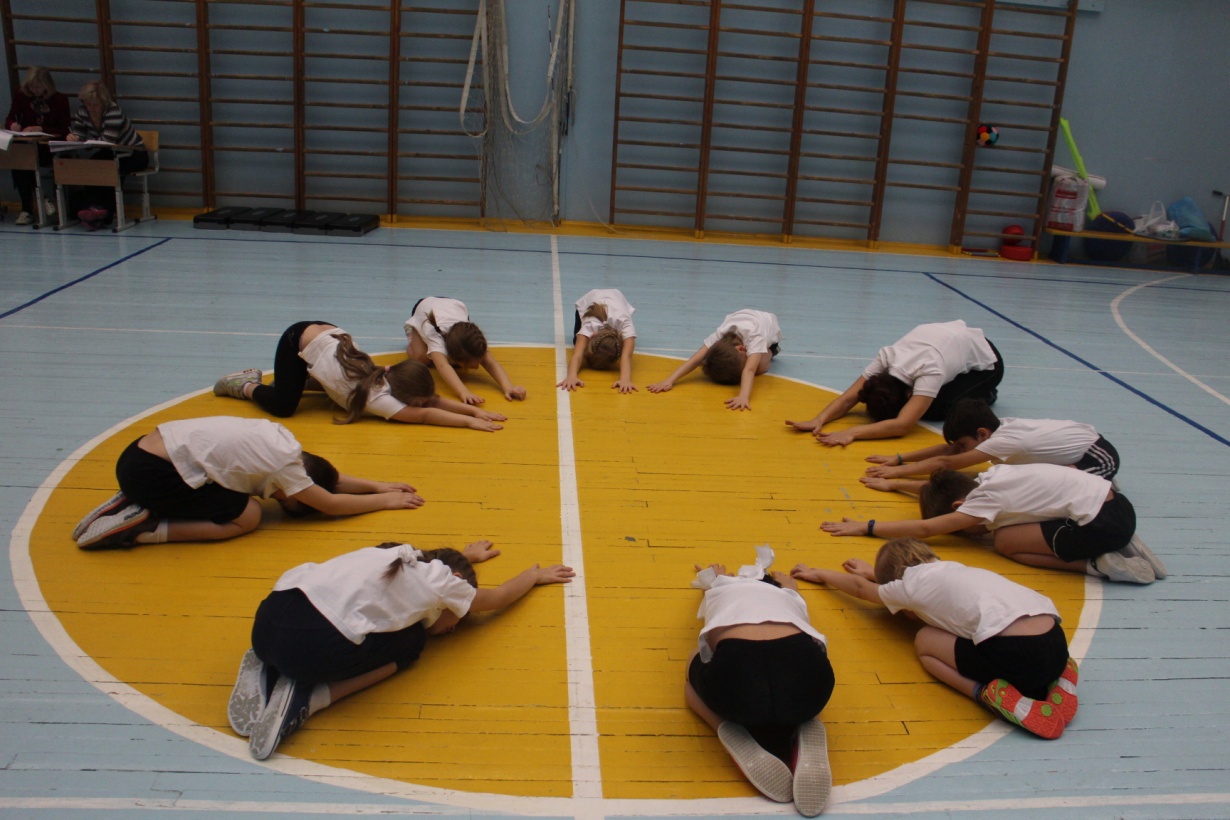 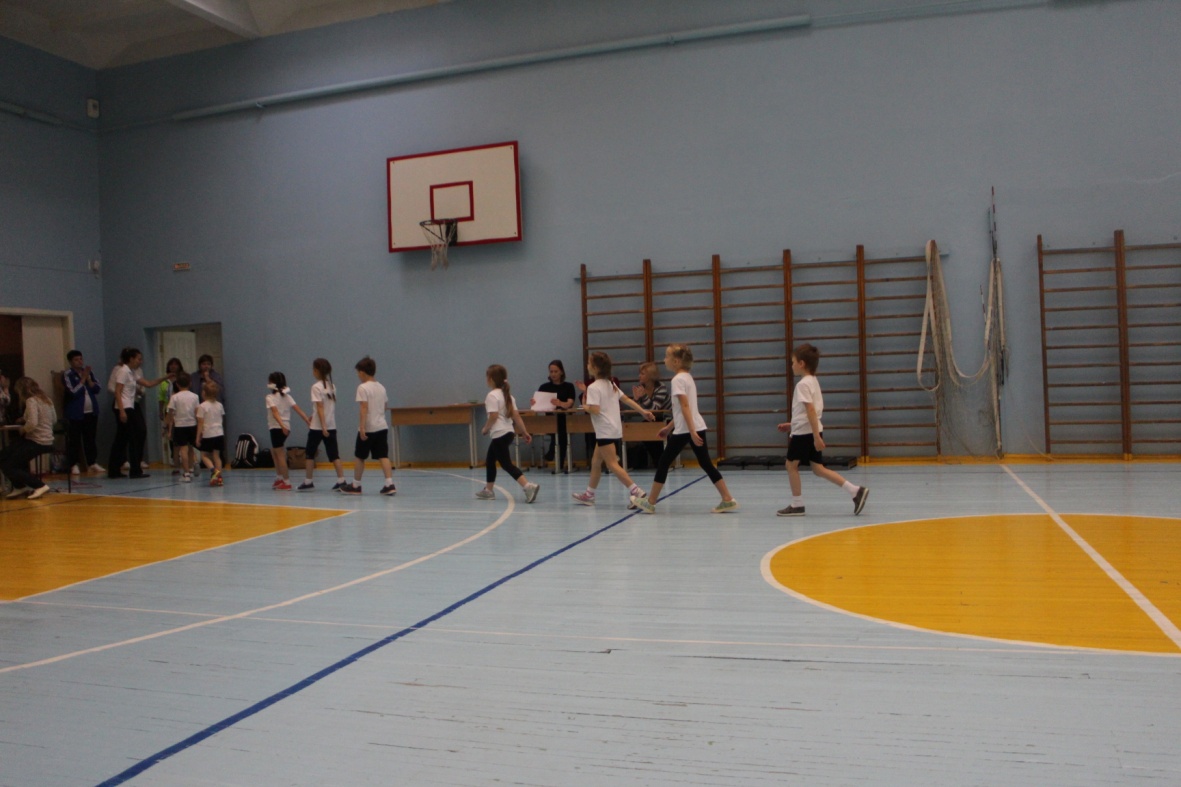 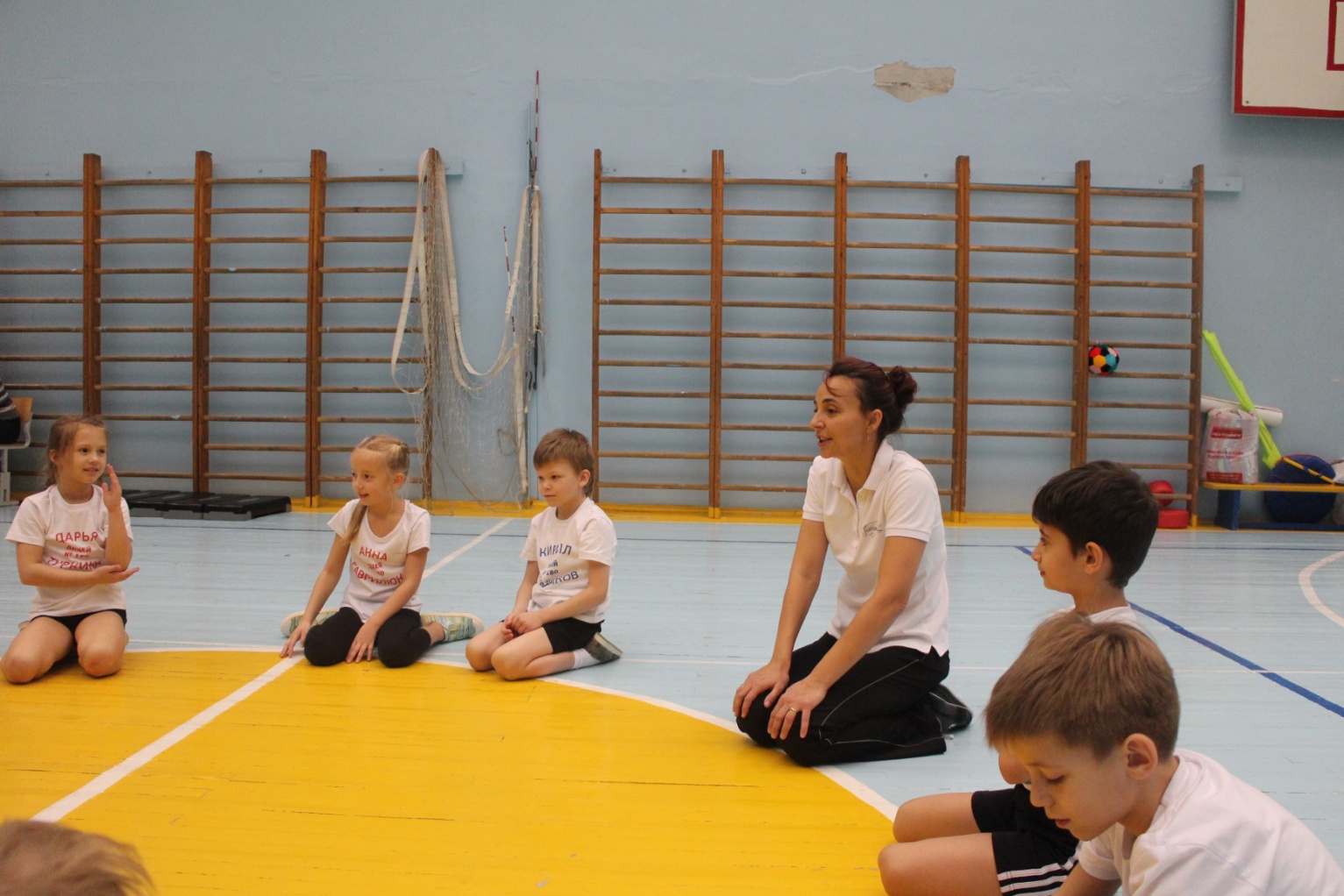 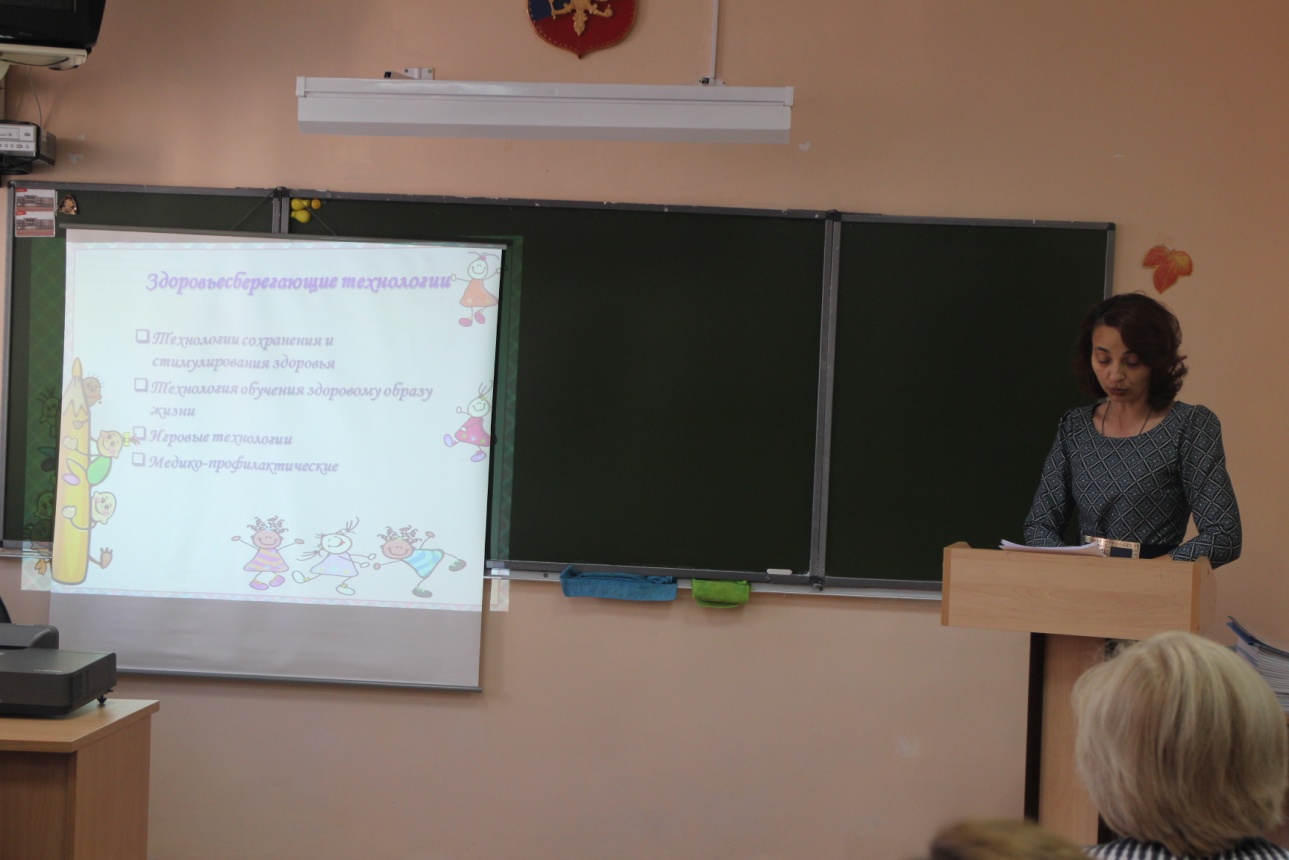 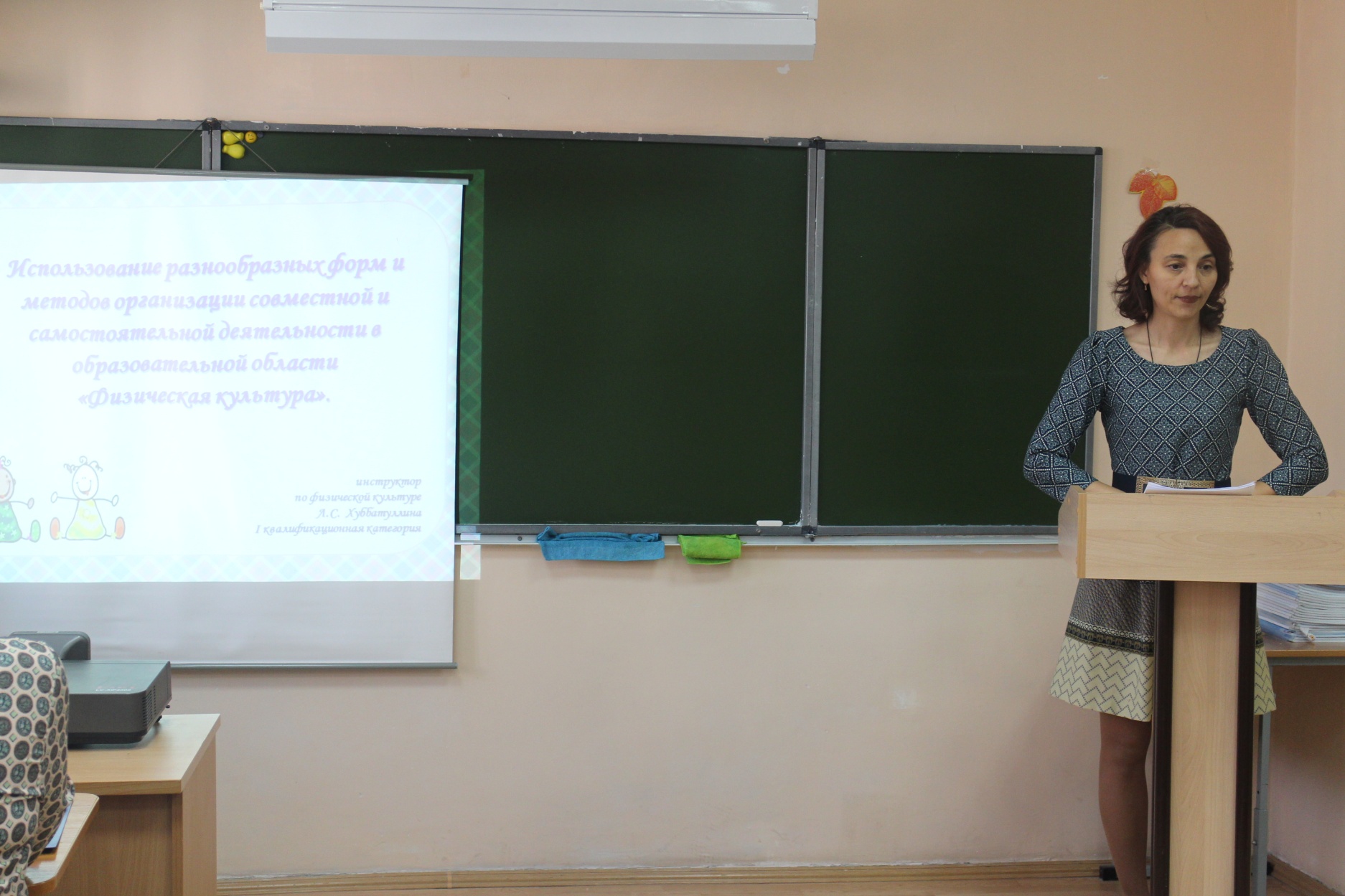 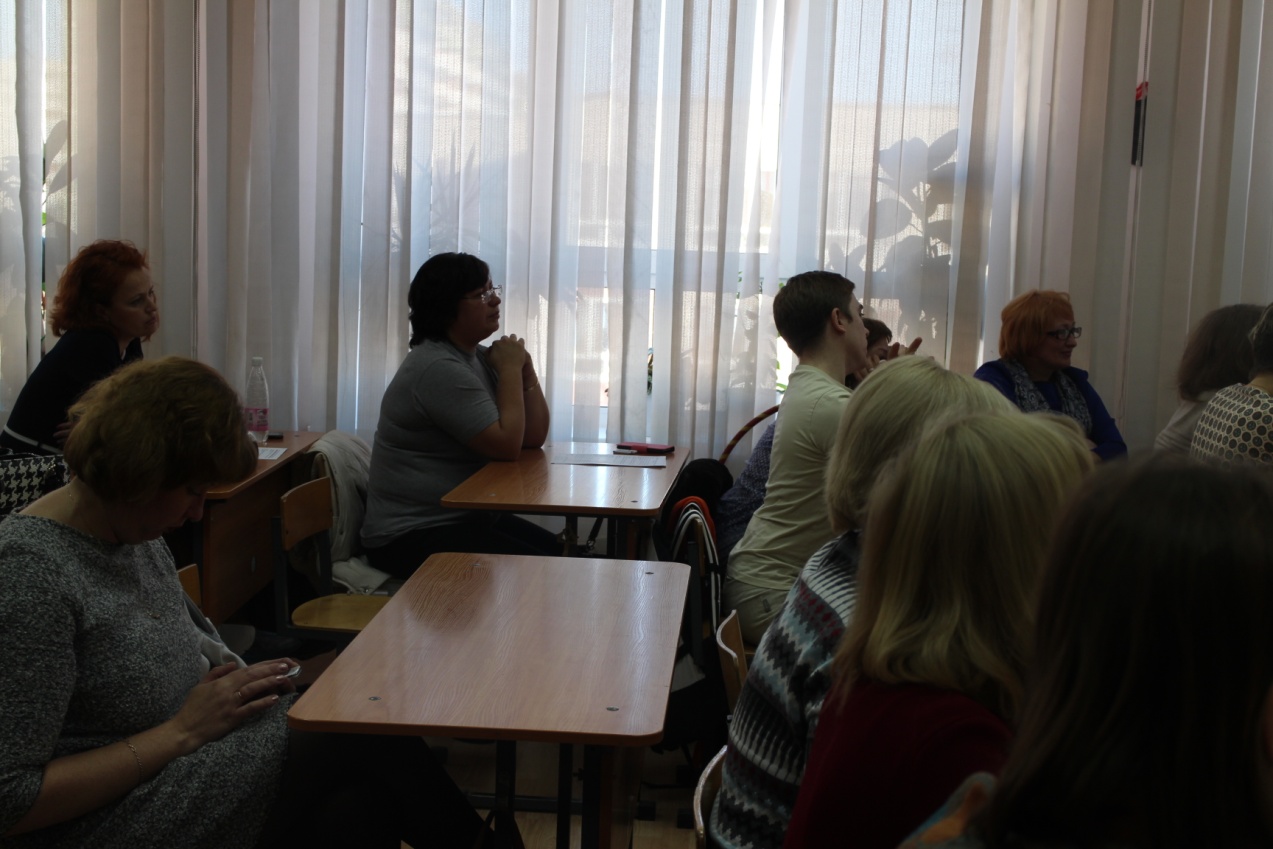